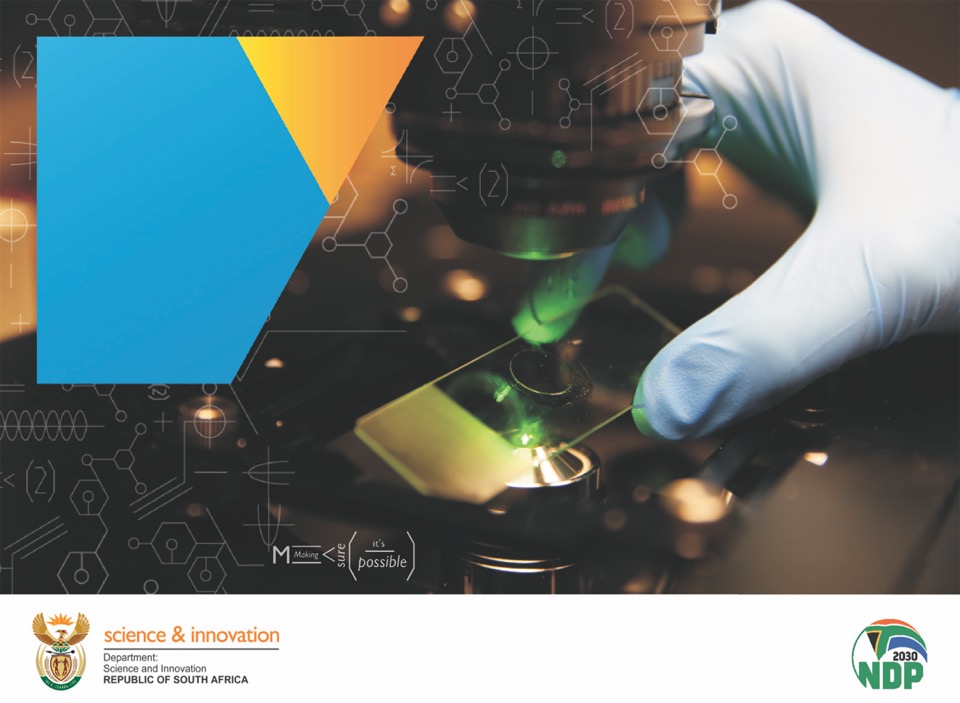 DSI PERFORMANCE AND FINANCIAL REPORTS 
FOR QUARTERS 2 AND 3 OF THE 2022/23 FINANCIAL YEAR
Contents
Presented to the Portfolio Committee on Higher Education, Science and Technology by Dr Phil Mjwara on 
31 March 2023
Chapter 01
Chapter 01
Chapter 01
Chapter 01
Chapter 01
Chapter 01
Chapter 01
0
Presentation outline
1
Vision and mission
Vision
Increased well-being and prosperity through
science, technology and innovation

Mission
To provide leadership, an enabling environment and 
resources for science, technology and innovation in 
support of South Africa's development
2
Outcome goals
A transformed, inclusive, responsive, coordinated and efficient national system of innovation (NSI)
Human capabilities and skills for the economy and for   development
Increased knowledge generation and innovation outputs
Knowledge utilisation for economic development
Knowledge utilisation for inclusive development
Innovation in support of a capable and developmental state
3
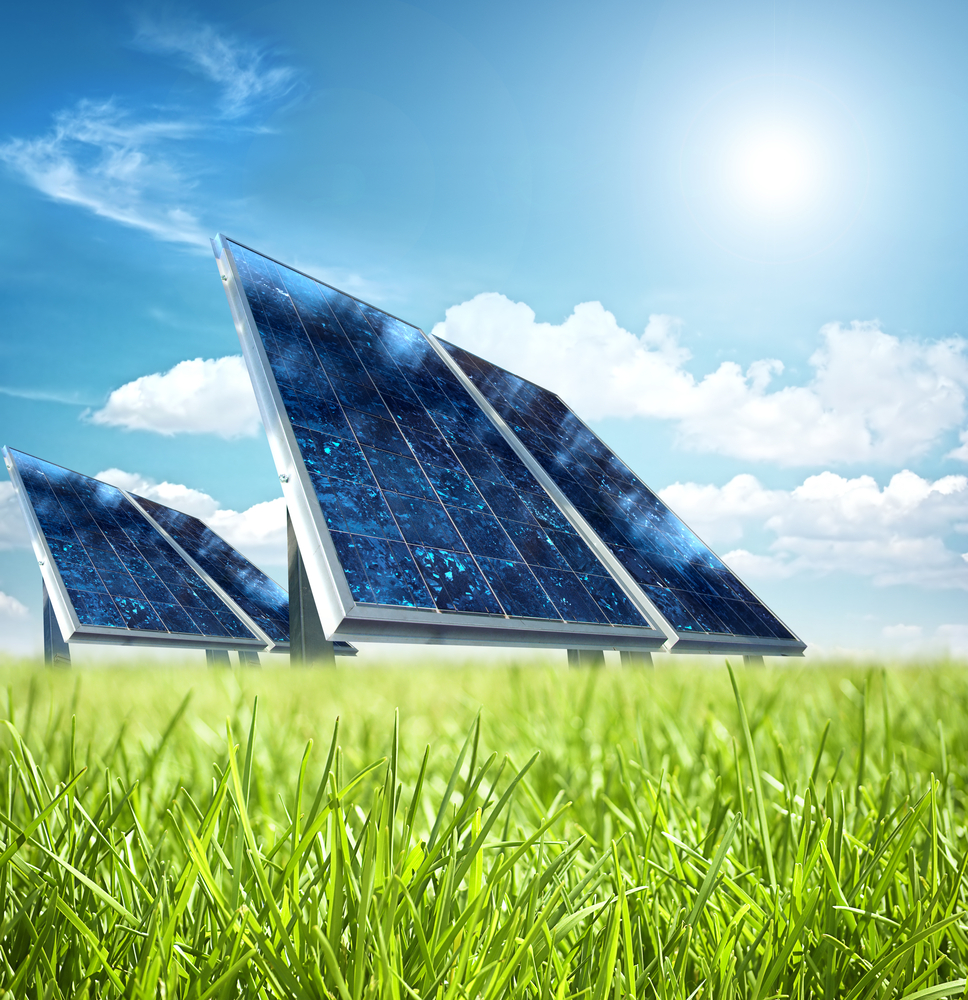 4
A transformed, inclusive, responsive, coordinated and efficient NSI
Cabinet has approved the final version of the STI Decadal Plan and implementation is already under way, focusing mainly on the following: 
Societal grand challenges: Climate change and environmental sustainability; future-proof education and skills;  and the future of society. 
STI priorities: Modernising sectors of the economy (manufacturing, agriculture and mining); new sources of growth (the digital and circular economies); health innovation; energy innovation; sn innovation-enabled capable state; and innovation in support of social progress.

The second meeting of the Interministerial Committee on STI was held in November 2022.
5
[Speaker Notes: NIPMO: National Intellectual Property Management Office 

WIPO:  World Intellectual Property Organization]
Human resources and skills for economic development (1)
The National Development Plan sees human capital development as central in addressing South Africa's unemployment, poverty and inequality challenges.  

Postgraduate bursaries and internships awarded through the National Research Foundation and other agencies:








Current transformation interventions: A DSI task team has been established to co-create a robust, evidence-based transformation agenda for the next 10 years, and to identify reforms and actions to be implemented by the DSI and its entities over the 2020-2025 cycle to enhance transformation outcomes.
6
[Speaker Notes: Student numbers are cumulative]
Human resources and skills for economic development (2)
Intellectual property (IP) and technology transfer skills development

The National Intellectual Property Management Office (NIPMO), in collaboration with the World Intellectual Property Organization (WIPO), the Companies and Intellectual Property Commission (CIPC) and the University of Limpopo hosted the annual WIPO-South Africa Summer School on Intellectual Property and Transfer of Technology in Polokwane from 21 November to 2 December 2022.
The summer school focused on IP and public health in the context of the Covid-19 pandemic, and on future pandemic preparedness. 
A total of 114 participants from 14 countries benefited from interactive discussions, group work and practical lectures on various topics by IP experts from academia, the private sector and the government.
7
[Speaker Notes: NIPMO: National Intellectual Property Management Office 

WIPO:  World Intellectual Property Organization]
Human resources and skills for economic development (3)
Green hydrogen technical and vocational education and training study

Minister Nzimande officially launched the South African Green Hydrogen TVET Ecosystem Just Transition Strategic Framework study report on 6 December 2022 in Cape Town. 
The TVET study is one of the five subcomponents required to complete the Hydrogen Society Roadmap, which was launched in February 2022. 
The development of the TVET study started after the UK's Partnering for Accelerated Climate Transitions (UK PACT) programme launched a €60 million flagship under its international climate finance portfolio, to support green hydrogen job creation from a just transition perspective, which was seen as a benefit for South Africa.
8
Increased knowledge generation and innovation outputs (1)
Square Kilometre Array

The Minister and the Chairperson of the SKA Council, Dr Catherine Cersasky, launched the onsite construction of the SKA-Mid telescope at the SKA site on 5 December 2022. 
The launch took place on the eve of the World Science Forum (WSF) in Cape Town, and this gave the SKA excellent exposure to the WSF delegates. The project received widespread media coverage.
The SKA-Mid will ultimately see 133 antennas added to the existing 64-dish MeerKAT telescope, bringing the number of dishes to nearly 200. 
The telescope will be built at a cost of $2,2 billion and completed in 2028.
9
Increased knowledge generation and innovation outputs (2)
Square Kilometre Array (cont.)


The SKA Organisation (SKAO) has awarded the R889 million contract to build the major civil infrastructure, including power, fibre and roads, to a South African-based company, Power Adenco, which will provide a range of sub-contract opportunities and benefits to local communities. 
It is expected that up to R100 million will be spent on local SMMEs, the employment of local people, training and transferring skills to local people, supporting local businesses, and implementing community development initiatives in conjunction with the SKAO and the South African Radio Astronomy Observatory (SARAO).  
This contract is in addition to contracts recently awarded to SARAO and South African companies such as Vivo, Zutari and Emcom.
10
Increased knowledge generation and innovation outputs (3)
Square Kilometre Array (cont.)

SARAO has been awarded a software development contract valued at R150 million. 
The total estimated value of the contracts that have now been awarded to South African entities is R1,2 billion, and further contracts are expected. 
Furthermore, it is expected that the leasing of buildings to be constructed, and the ongoing technical maintenance and operations of the SKA radio telescope for the next 50 years, will deliver long-term, sustainable foreign investment to South Africa.
11
Increased knowledge generation and innovation outputs (4)
South African Population Research Infrastructure Network (SAPRIN)

On 14 November 2022, SAPRIN released a working paper, "Measuring rural households and electricity access". The paper is based on a study on access to electricity for rural households, featuring data triangulation with Statistics South Africa national census data.
On 22 and 23 November 2022, the SAPRIN director participated in the National Health Research Summit, where SAPRIN was promoted as an ideal conduit for implementation research to inform the implementation of National Health Insurance to ensure equitable universal health care. 
As a result, SAPRIN has been invited to make a presentation to the National Health Research Council at its first 2023 meeting.
12
Increased knowledge generation and innovation outputs (5)
Completed reviews

The National Equipment Programme: The review report made recommendations on strategic and operational matters to contribute to the transformation of the national system of innovation by ensuring the equitable distribution of research equipment funds. 

The South African Research Infrastructure Roadmap (SARIR): The review covered the first five years of the initiative. Its main aim was to assess the effectiveness, progress and rollout of the research infrastructures running since the launch of SARIR in 2016.
13
Increased knowledge generation and innovation outputs (6)
Indigenous Knowledge Registration System

The Department, in pursuit of protecting, promoting, and developing the indigenous knowledge of South African communities, has established indigenous knowledge systems documentation centres (IKSDCs) across the nine provinces of South Africa.
 The Department, in partnership with the Council for Scientific and Industrial Research’s Next Generation Cluster, has also developed a technology tool called the National Indigenous Knowledge Management System to support the process of documenting, recording and safeguarding communities’ knowledge.
14
Increased knowledge generation and innovation outputs (7)
Indigenous Knowledge Registration System (cont.)
To date, the DSI has trained over 60 unemployed young people in various provinces in qualitative data collection methods and technology usage to document the knowledge at multiple IKSDCs.
To improve the quality and efficiency of processes at various IKSDCs, the CSIR developed a new National Indigenous Knowledge Management System app to be deployed in all the provinces. 
On 14-18 October 2022, the DSI and the CSIR facilitated a four-day capability-building workshop in Thohoyandou for the Limpopo IKSDC team.
15
Knowledge utilisation for economicdevelopment (1)
Science Diplomacy for Economic Development through Hydrogen round-tables

Minister Nzimande officially launched the Science Diplomacy Green Hydrogen Round-tables on 6 December 2022 on the sidelines of the World Science Forum. The session was hosted with international partner Impact Hydrogen, and Stellenbosch University assisted with the logistics. The initiative is intended to directly support the implementation of both the Hydrogen Society Roadmap, and the Hydrogen Commercialisation Strategy for South Africa, through a series of local and international round-table workshops and follow-up engagements. 

South African Green Hydrogen Summit

The Presidency hosted the summit, which gave an indication of progress made in implementing green hydrogen projects as part of infrastructure development. As part of the summit, the DSI coordinated two-panel discussions and held an exhibition on innovations developed under Hydrogen South Africa (HySA). The Department also facilitated site visits to the HySA centres of competence.
16
Knowledge utilisation for economicdevelopment (2)
The Culture-led Smart Village Pilot Project

The Culture-led Smart Village Pilot Project is a collaboration between the DSI, Tshwane University of Technology, the University of Venda, North-West University, the Nyandeni Royal House, Nyandeni communities, the Nyandeni Local Municipality and the OR Tambo District Municipality. 
The smart village concept will be based on the particular community’s local conditions, infrastructure, available resources, local demand, and the potential to export goods to urban areas.
17
Knowledge utilisation for economicdevelopment (3)
1.	Community station radio, theatre and museum
2.	IKS-led village shopping centre and government offices, etc.
3.	Indigenous, cultural and creative industries centre
4.	Mini civic square – indigenous and modern architectural forms
5.	Village exhibition auction and stock exchange
6.	Agriculture hub 
7.	IKS-led village lodge/hotel
8.	Indigenous food restaurant
9.	Indigenous and modern arts school
10.	Vocational indigenous training centre
11.	IKS-led innovation hub (4IR centre)
12.	Traditional and modern clinic
13.	Indigenous conference centre
14.	Village industrial area
15.	Park, children's play area and walking trail.
MIXED-USE SMART RURAL VILLAGE



















                                  Concept smart village model
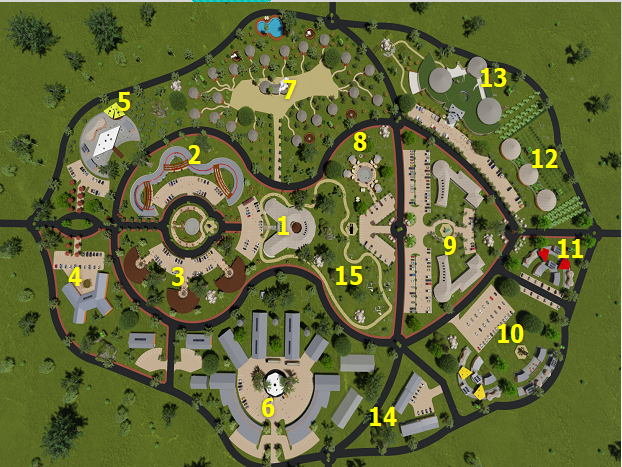 18
Knowledge utilisation for economicdevelopment (4)
19
Knowledge utilisation for economicdevelopment (5)
Model indigenous knowledge systems-led smart village
20
Knowledge utilisation for economicdevelopment (6)
The Culture-led Smart Village Pilot Project

The smart village concept holds immense potential as a vehicle for implementing the Protection, Promotion, Development, and Management of Indigenous Knowledge Act to benefit communities and reduce inequality, using biocultural community protocols and introducing smart technologies.
As a rural development model, the concept holds exciting prospects for alleviating the grim levels of spatial and socio-economic equality that plague Nyandeni municipality in particular and South Africa in general.
21
Innovation in support of a capable and developmental state (1)
Regional Space Weather Centre

Space weather refers to the variable conditions on the sun and in space that can influence the performance of technology use on Earth.
The Regional Space Weather Centre was officially opened in November 2022. 
The centre is recognised by the International Civil Aviation Organisation as Africa's only regional space weather information provider.
This facility will enable SANSA to develop 24/7 space weather capability.
The centre is involved in global space weather monitoring and continuously provides space weather forecasting services (bulletins and warnings).
22
Innovation in support of a capable and developmental state (2)
Deep Space Network


The National Aeronautics and Space Administration (NASA) Deep Space Network is a worldwide network of US spacecraft communication facilities that supports NASA and non-NASA missions that explore the furthest points of our solar system.
It also performs radio and radar astronomy observations to explore the solar system and the universe and supports selected Earth-orbiting missions. 
NASA has partnered with the South African National Space Agency (SANSA) to establish a ground station in South Africa. 
The new satellite ground station facility will be established for international deep space tracking as well as local use – tracking national satellite missions, scientific research and human capital development programmes.

The Space Weather Centre and Deep Space Network initiatives will contribute significantly to Decadal Plan internationalisation efforts and foreign direct investments.
23
Innovation in support of a capable and developmental state (3)
The National Biosecurity Hub
The launch of a joint National Biosecurity Hub by the Department of Science and Innovation and the Department of Agriculture, Land Reform and Rural Development in October 2022 is a significant advance in the development of the national system of innovation.
The National Biosecurity Hub is underpinned by a robust science-based regulatory and national response system, international norms and standards on risk assessment and management, and effective coordination of all role players (government, industry and the research community). 
The National Biosecurity Hub prioritises plant and animal health matters, as well as food safety, and supports modernising agriculture as part of implementing the Decadal Plan. 
The launch was celebrated with the release of an electronic journal entitled "Biosecurity in South Africa: A Renewed Focus", signed by the Minister of Higher Education, Science and Innovation, and the  Minister of Agriculture, Land Reform and Rural Development.
24
International cooperation and resources (1)
The DSI facilitated virtual and physical information dissemination engagements to promote South African participation in South Africa- European Union-funded programmes, extending opportunities to participants in the rest of the continent. 
Several other engagement opportunities arose during the quarter, which included the CSIR Biannual Conference in November 2022 at the Durban University of Technology and the Innovation Indaba in October 2022. There were also engagements with multinational private sector partners such as ABB South Africa and Bosch, among others.
The DSI and Department of Higher Education and Training partnered with Schneider Electric to conceptualise a "train the trainer" workshop to build capacity among engineering lecturers at TVET colleges.
25
International cooperation and resources (2)
The SA-EU Task Force meeting took stock of cooperation in science, technology and innovation, and deliverables for implementation before the 17th SA-EU Joint Science and Technology Cooperation Committee in 2023/24. 
 The 15th SA-EU Joint Cooperation Council meeting was hosted in South Africa during the quarter, and the DSI undertook  extensive engagements on science, technology and innovation with the European Union. 
South Africa co-chaired the International Bioeconomy Forum (IBF), and hosted the 5th IBF Plenary meeting, which took place on the sidelines of the World Science Forum.
26
International cooperation and resources (3)
The DSI presented the results of a study on the nature and scope of trafficking in persons (TIP) in South Africa at a workshop on the review of South Africa's national policy framework on TIP.  The research provided critical new insights into the nature and scope of TIP in South Africa. Through the Science Diplomacy Capital for Africa initiative, the DSI hosted a "Science Diplomacy for Social Justice" working group during the World Science Forum. 
The DSI coordinated a session on "Making the most of quantum computers, inclusively and openly, to reach the SDGs" and "Technology and social inclusion in the Global South", which focused on the ways climate change is affecting food and the built environment, while considering measures for climate change adaptation, mitigation and resilience-building.
The DSI participated in the Annual Convening of the Water and Energy for Food (WE4F) Grand Challenge, where 175 innovators from six regional innovation hubs in Africa, the Middle East and South-east Asia came together to share and learn about innovation and enterprise in the water, energy, and food nexus.
27
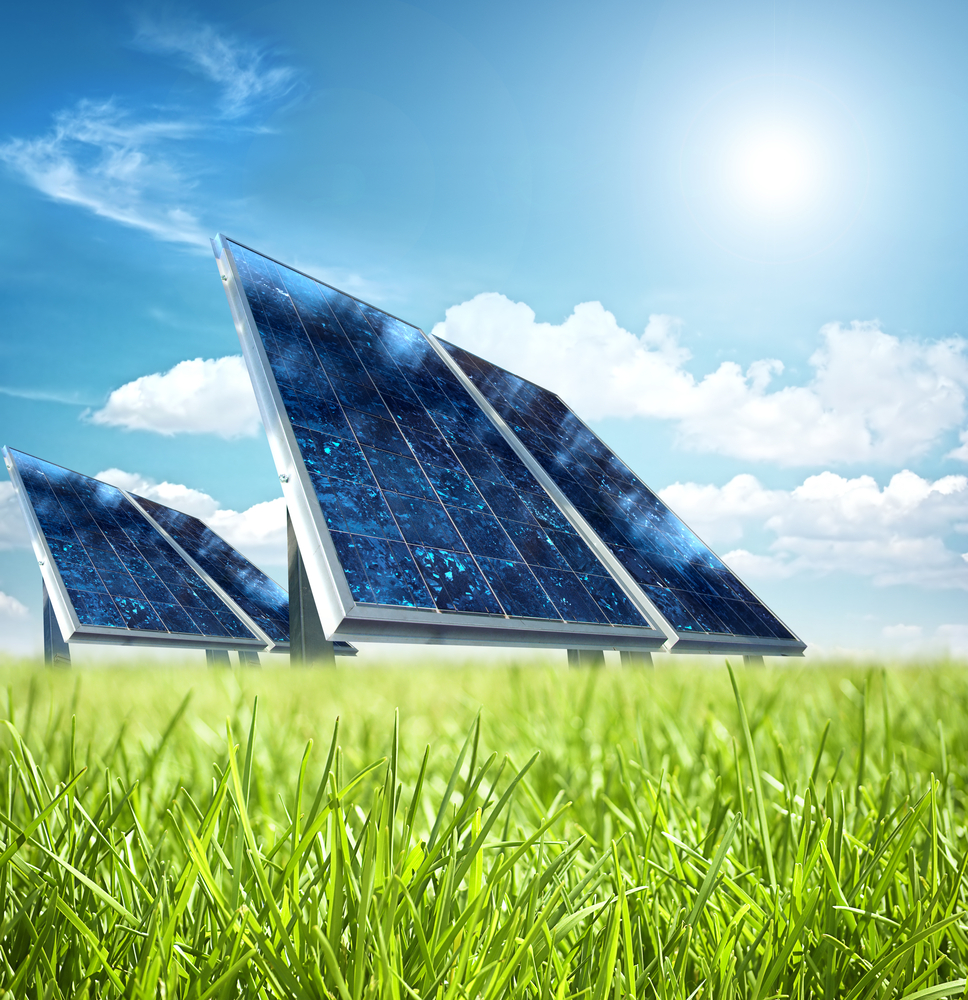 28
Performance of the DSI in Q3
29
Quarterly analysis 2022/23
30
Quarter 3 Programme Performance
31
Programme 1: Administration
The purpose of the Programme is to conduct the overall management and administration of the Department.
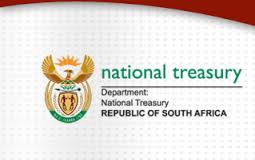 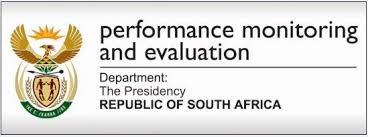 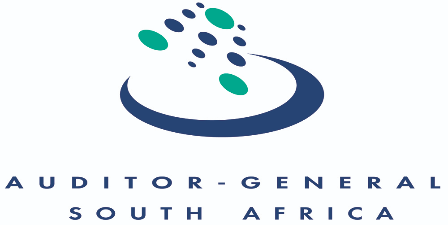 32
Programme 1 performance achievements – Q3
33
Programme  2: Technology Innovation
The purpose of the Programme is to enable research and development in strategic and emerging focus areas to promote the realisation of commercial products, processes and services from R&D outputs through the implementation of enabling policy instruments.
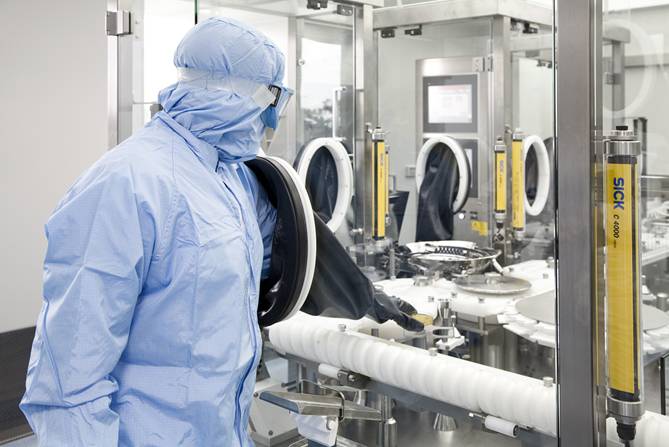 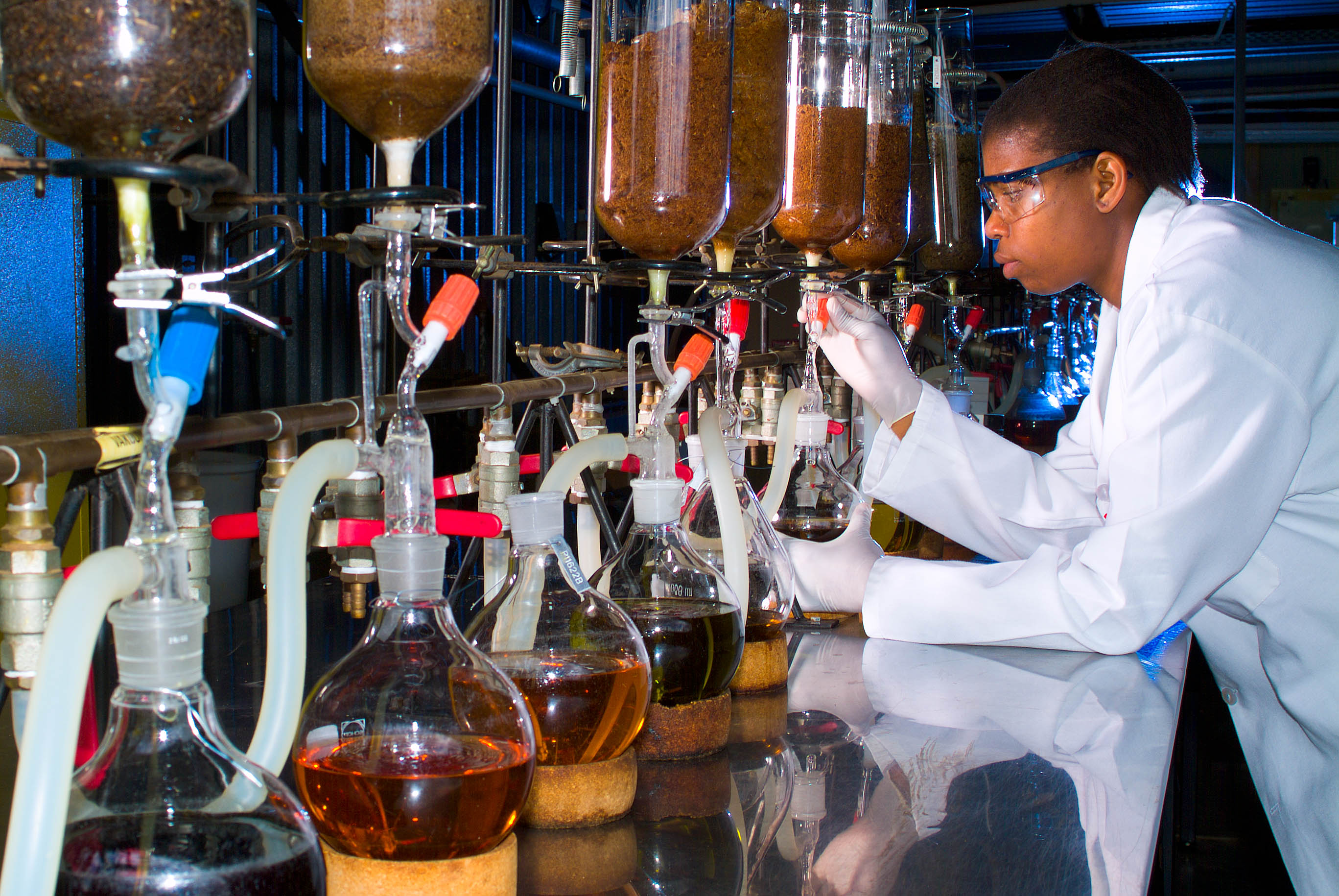 34
Programme 2 performance achievements – Q3
35
Programme 3: International Cooperation and Resources
The purpose of the Programme is to strategically develop, promote and manage international relationships, opportunities and S&T agreements that strengthen the NSI and enable an exchange of knowledge, capacity and resources between South Africa and its regional and international partners.
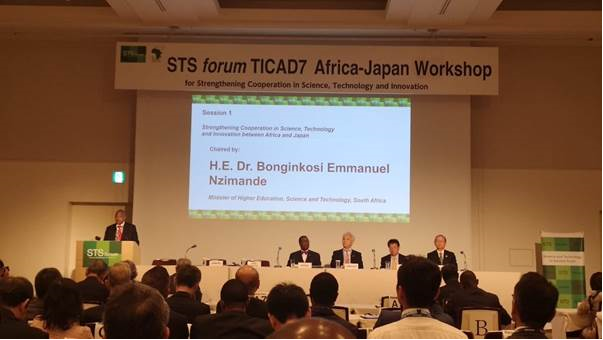 Minister Nzimande at the 7th Tokyo International Conference on African Development Science and Technology in Society Forum
36
Programme 3 performance achievements – Q3
37
Programme 3 performance achievements – Q3  (cont.) (cont.)
38
Programme 4: Research Development and Support
The purpose of the Programme is to provide an enabling environment for research and knowledge production that promotes the strategic development of basic sciences and priority science areas, through science promotion, human capital development, the provision of research infrastructure and relevant research support in pursuit of South Africa's transition to a knowledge economy.
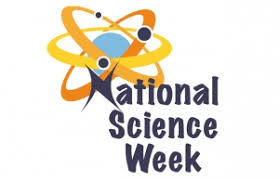 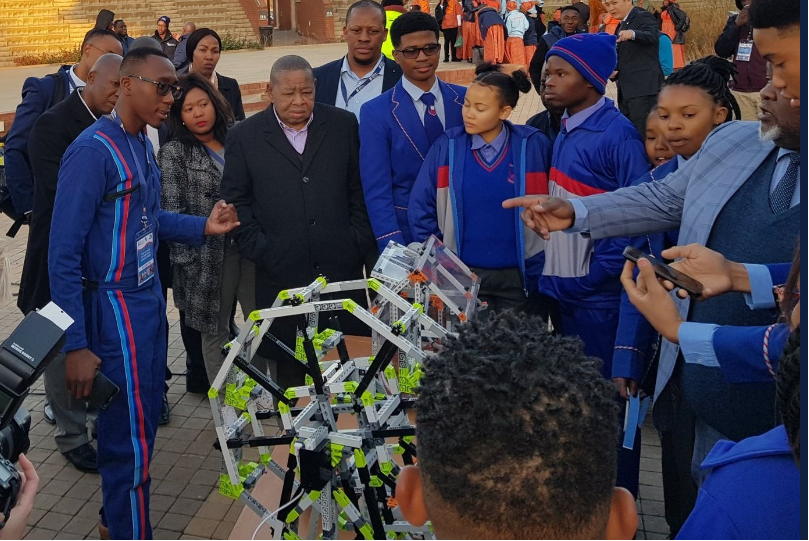 39
Programme 4 performance achievements – Q3
40
Programme 4 performance achievements – Q3(cont.)
41
Programme 4 performance achievements – Q3(cont.)
42
Programme 5: Socio-economic Innovation Partnerships
The purpose of the Programme is to enhance the growth and development priorities of government through targeted S&T-based innovation interventions and the development of strategic partnerships with other government departments, industry, research institutions and communities.
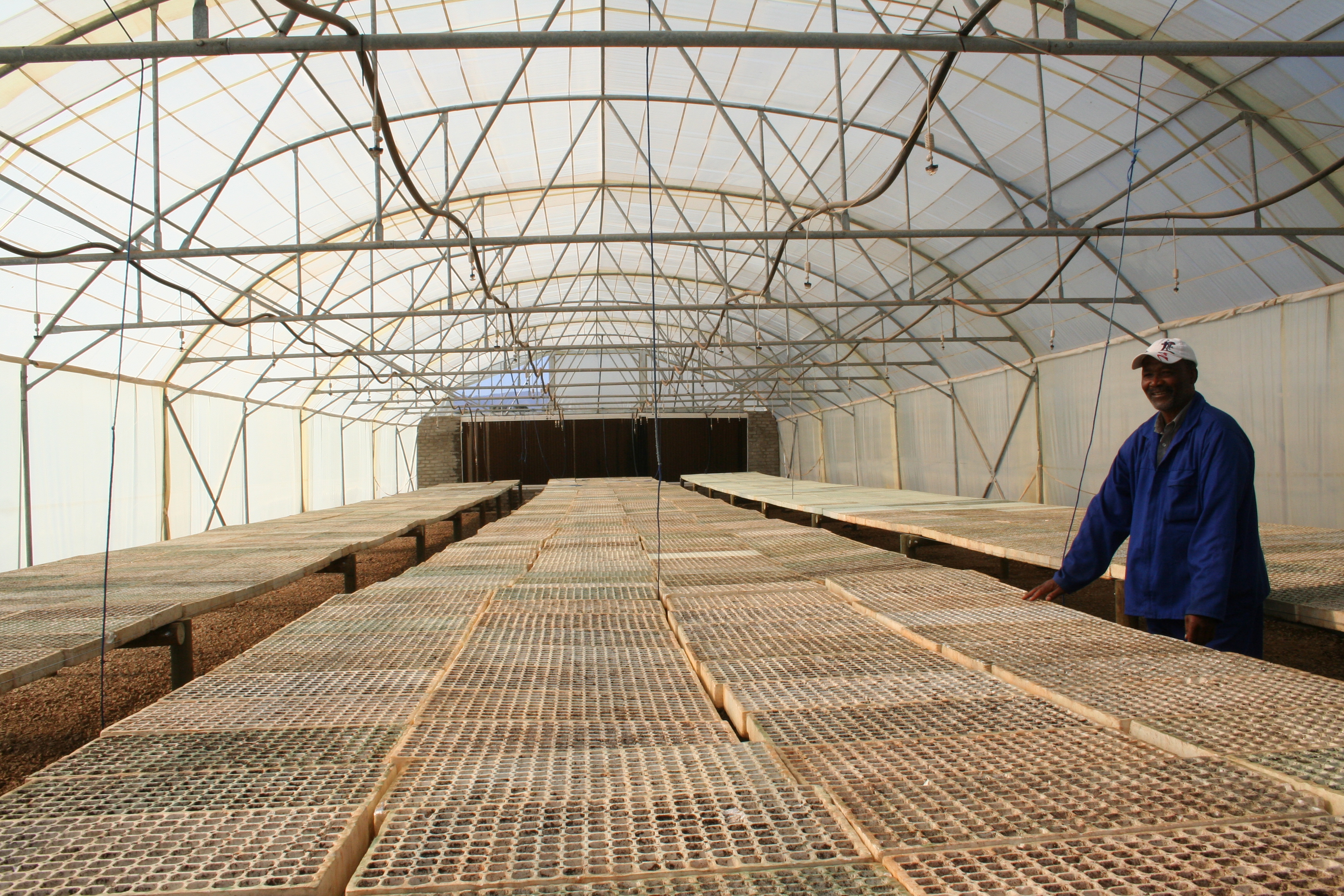 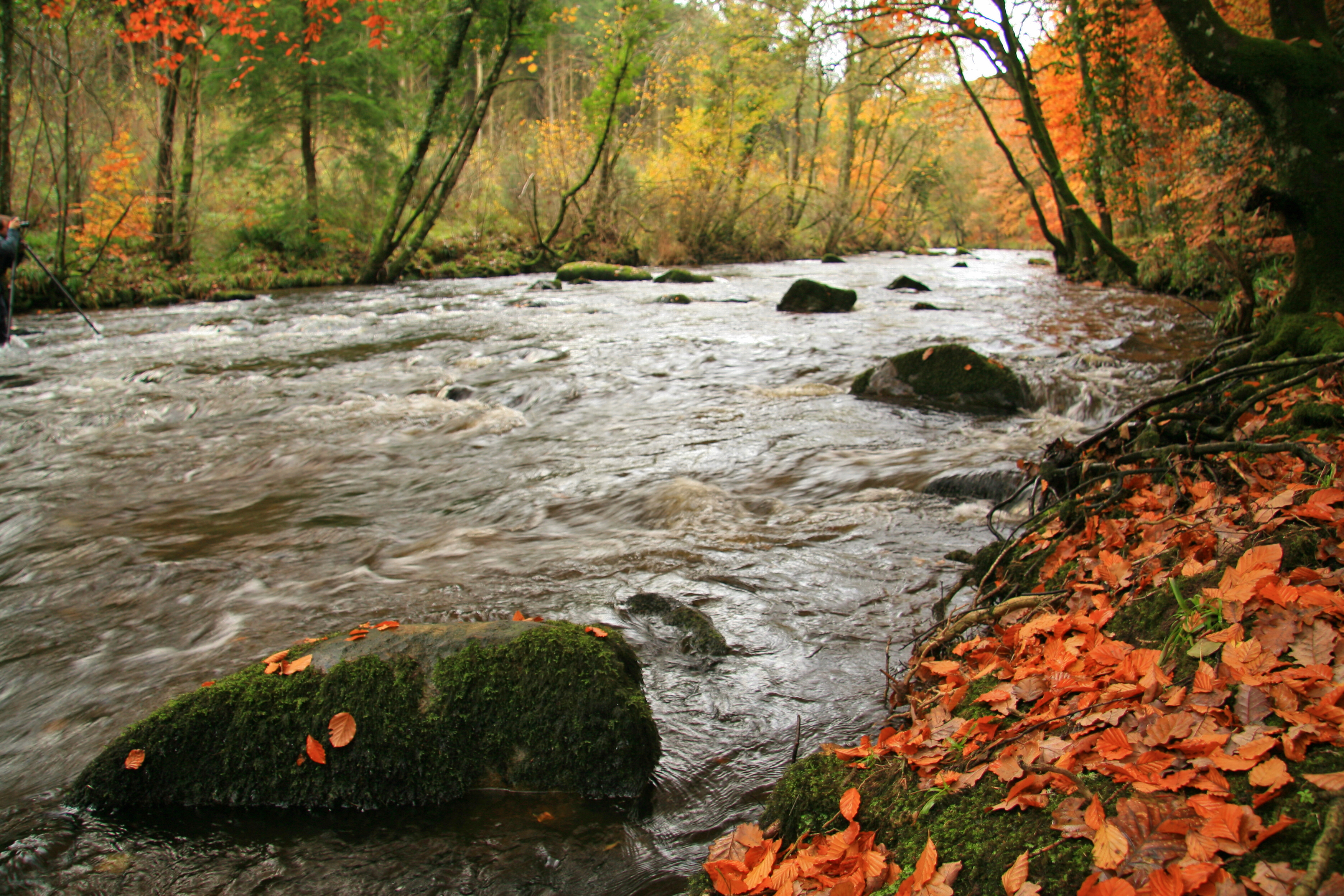 43
Programme 5 performance achievements – Q3
Knowledge products refer to case studies, policy briefs, technology briefs and research reports.

Decision-support interventions help people think about choices they face; they describe where and why choice exists; and they provide information about options, including, where reasonable, the option of taking no action.
44
Programme 5 performance achievements – Q3 (cont.)
45
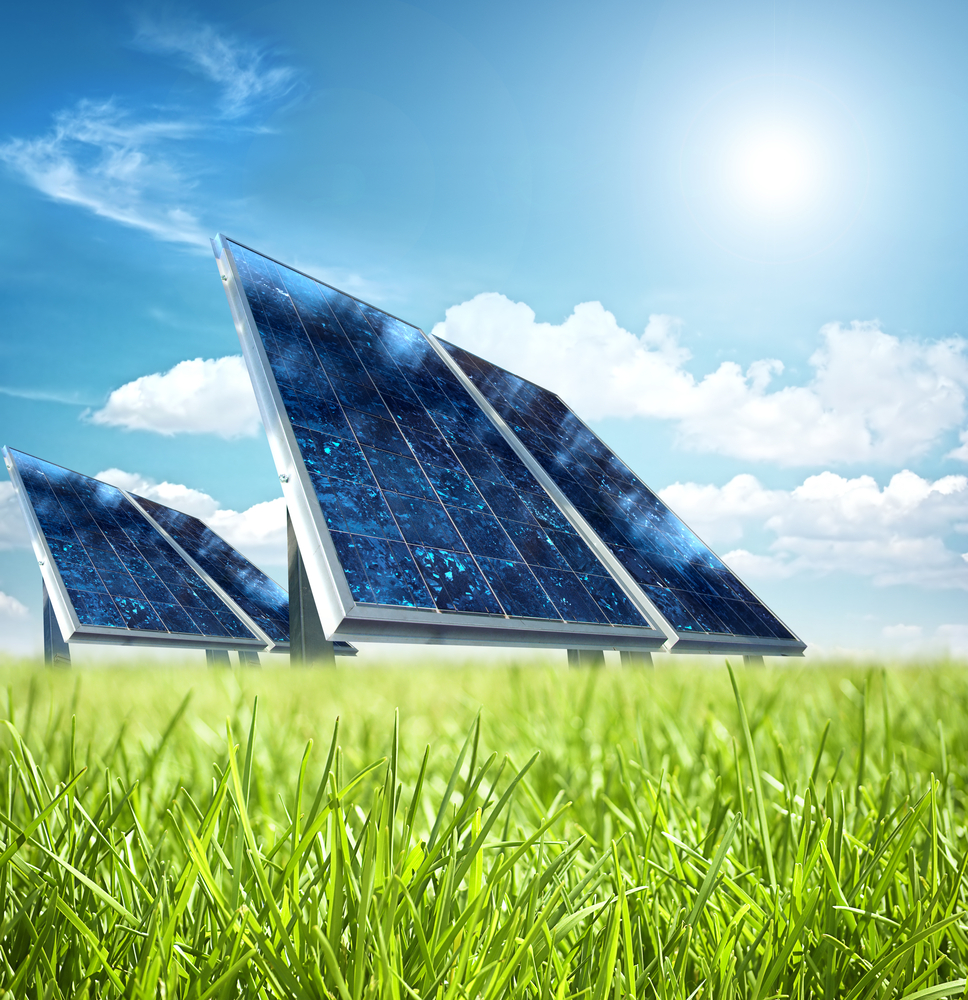 46
Classification of reasons for variance due to non or underachievement
Process delays refer to under/non-achievement due to factors outside the Department's control. Therefore, the achievement of such targets depends mainly on outside stakeholders.

Ineffectiveness of implementers refers to non-achievement due to deficiencies during the implementation phase.

Target formulation deficiencies refer to under/non-achievement due to variables not foreseen during the target formulation phase.

The lessons learnt from these reasons for variance can help to address gaps during the strategic planning processes for the following financial year.
47
Programme 1: Overview of underperformance – Q3 (1)
48
Programme 2: Overview of underperformance – Q3 (2)
49
Programme 2: Overview of underperformance – Q3 (3)
50
Programme 3: Overview of underperformance – Q3 (4)
51
Programme 4: Overview of underperformance – Q3 (5)
52
Programme 5: Overview of underperformance – Q3 (6)
53
Programme 5: Overview of underperformance – Q3 (7)
54
Programme 5: Overview of underperformance – Q3 (8)
55
Programme 5: Overview of underperformance – Q3 (9)
56
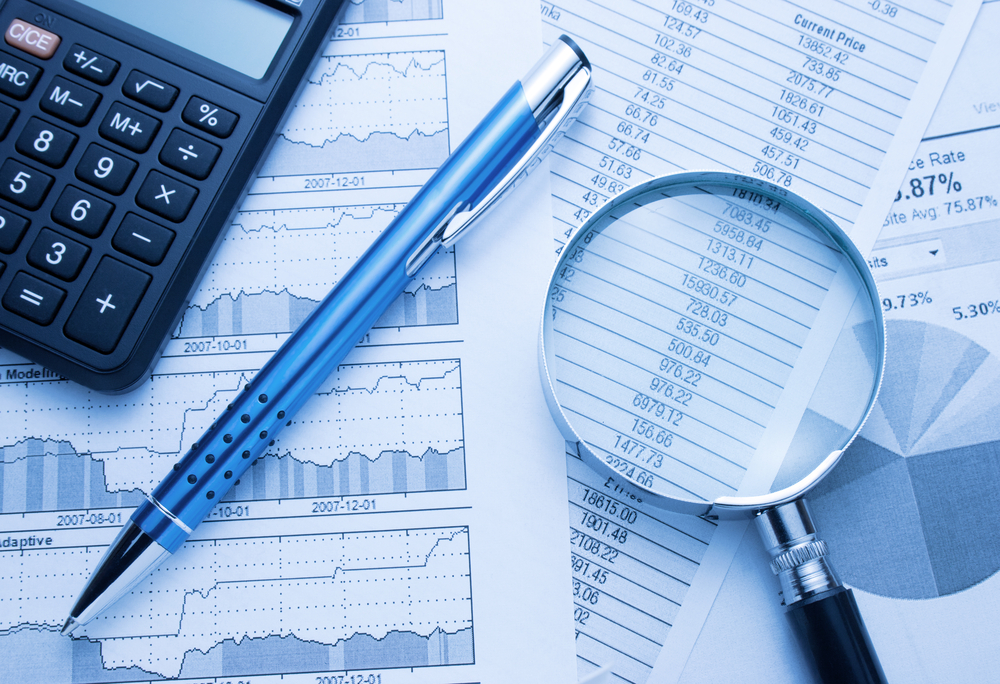 57
2022/23 Adjustment Budget
58
Overall financial performance – Q2
The Department planned to spend R5,637 billion by the end of quarter 2.
The actual expenditure for the period amounted to R4,562 billion (50% of the total adjusted budget of R9,145 billion).
This translates to a variance of R1,075 billion or 19% of planned expenditure.
59
Overall financial performance – Q2
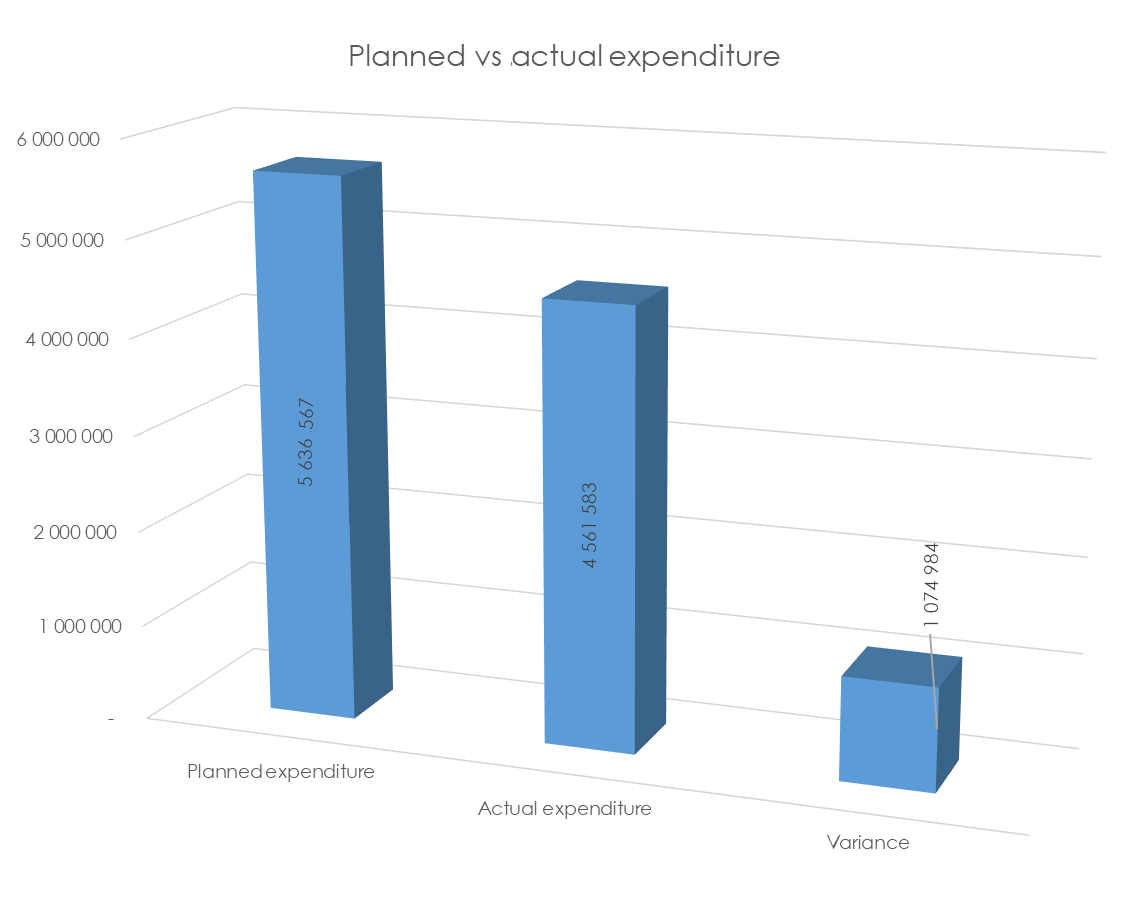 60
Financial performance per classification – Q2
61
Financial performance per classification – Q2
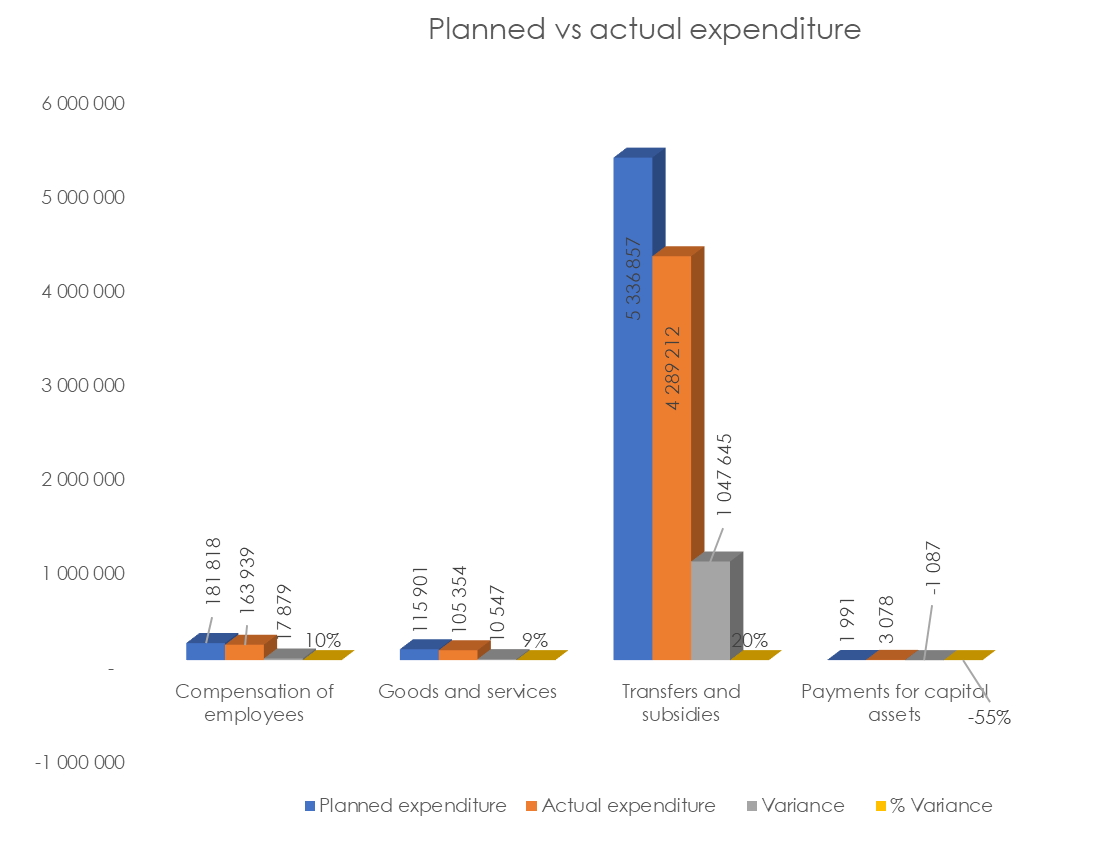 62
Financial performance per Programme – Q2
63
Financial performance per programme – Q2
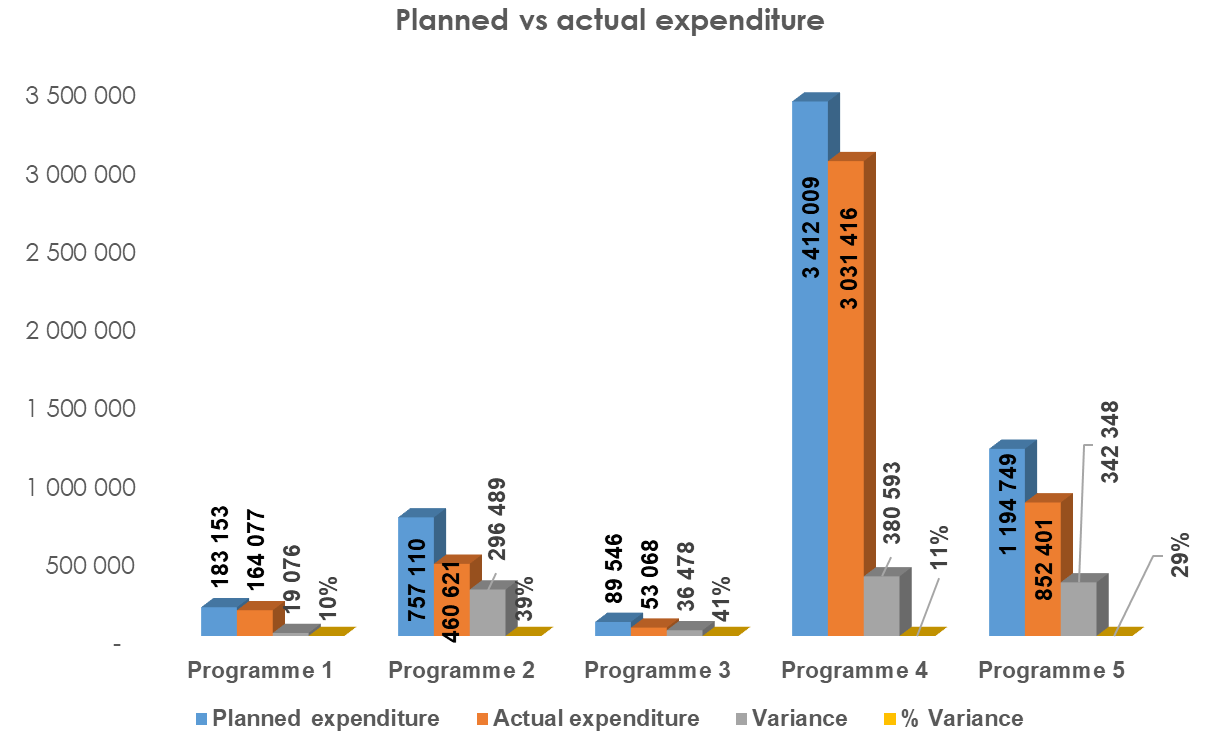 64
Overall financial performance – Q3
The Department planned to spend R7,503 billion by the end of quarter 3.
The actual expenditure for the period amounted to R7,048 billion (77,1% of the total adjusted budget of R9,145 billion).
This translates to a variance of R455 million or 6% of planned expenditure. 
The DSI has effected virements amounting to R479,557 million from slow spending activities to those that have shortfalls. Parliament approved a R393,553 million virement, National Treasury one of R75,688 million, and the Director-General one of R10,316 million.
65
Overall financial performance – Q3
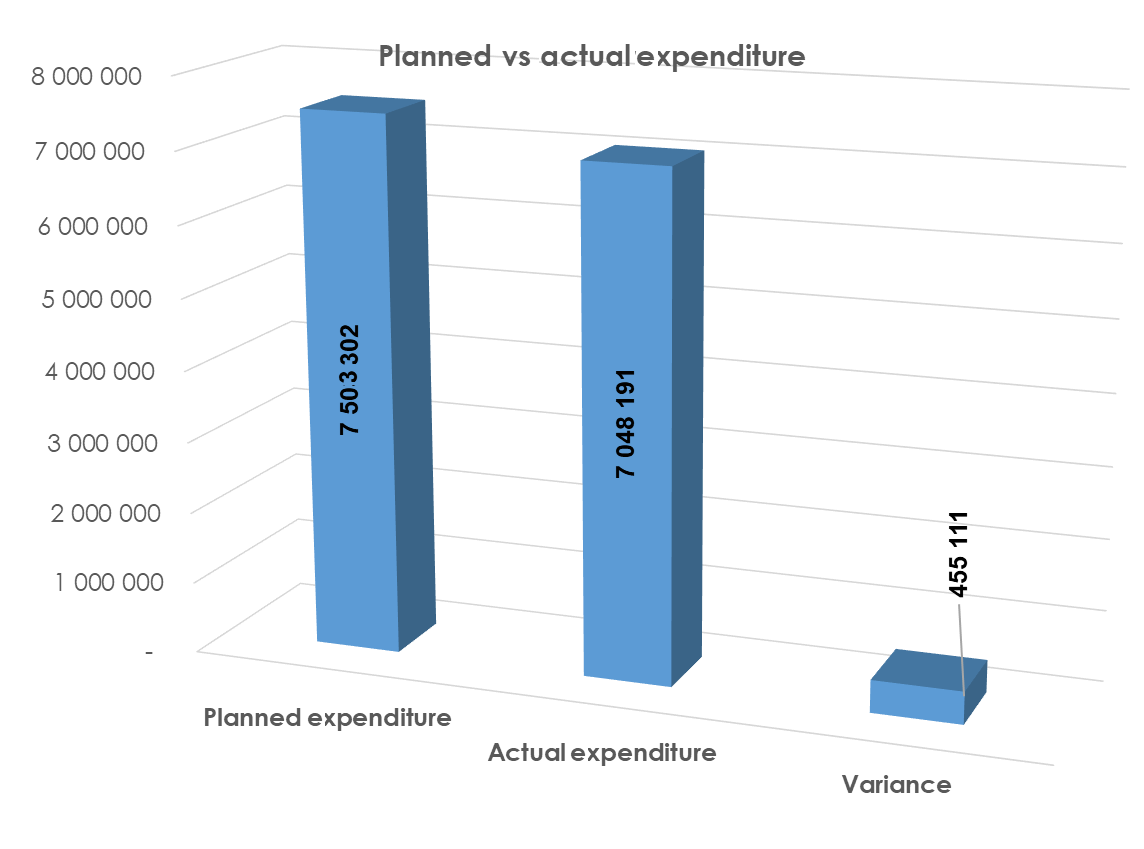 66
Financial performance per classification – Q3
67
Financial performance per classification – Q3
68
Financial performance per Programme
69
Financial performance per Programme – Q3
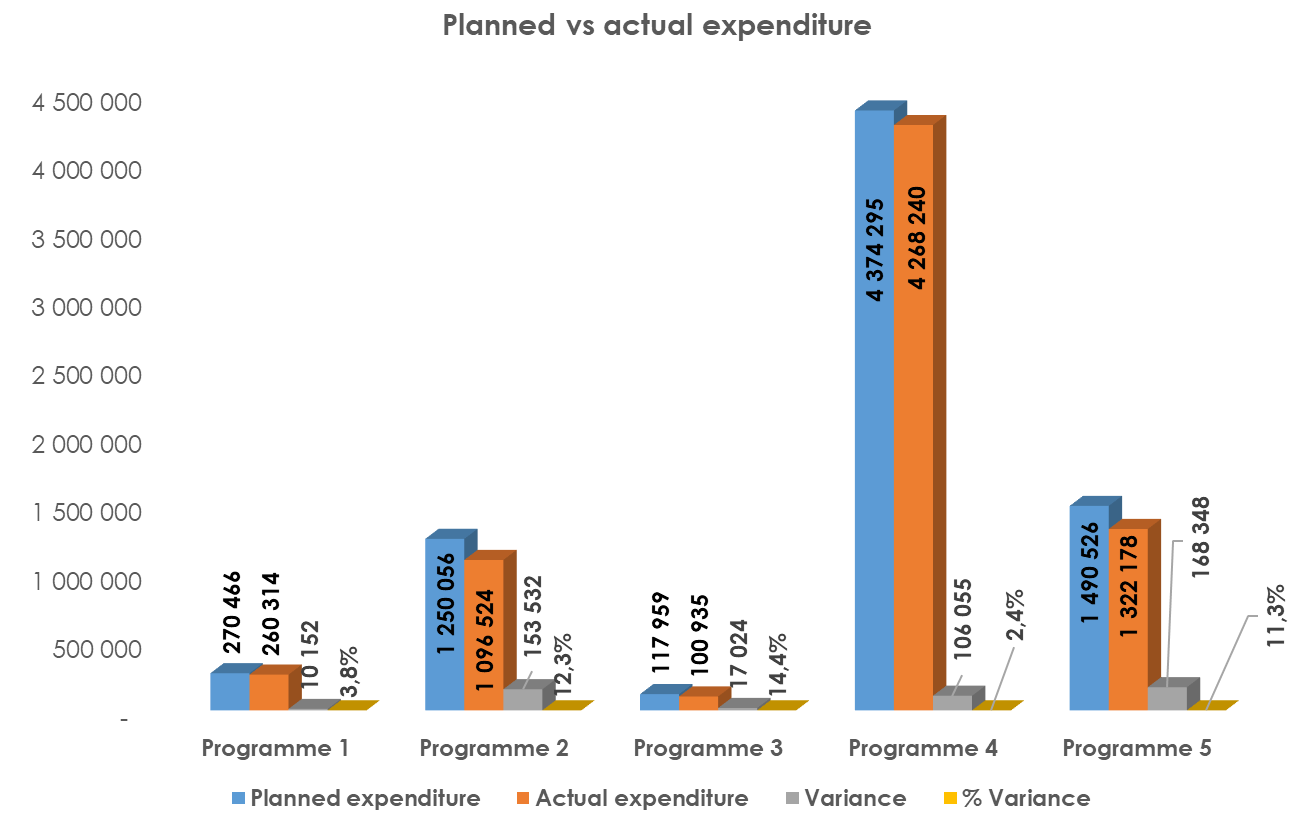 70
Reasons for variances and proposed remedies
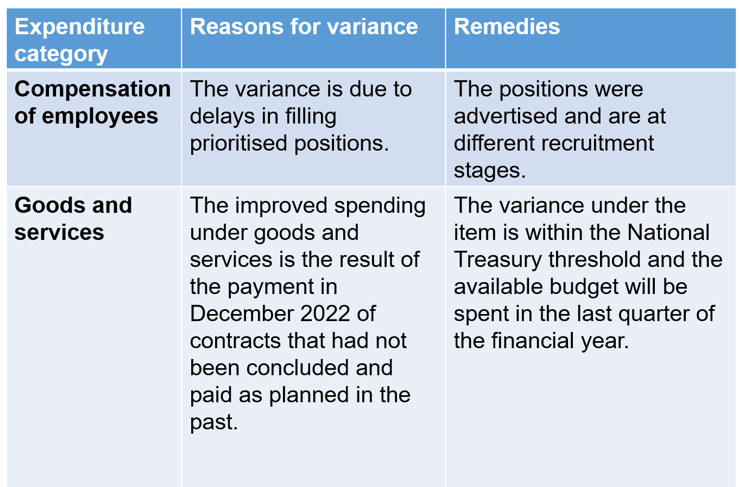 71
Reasons for variances and proposed remedies
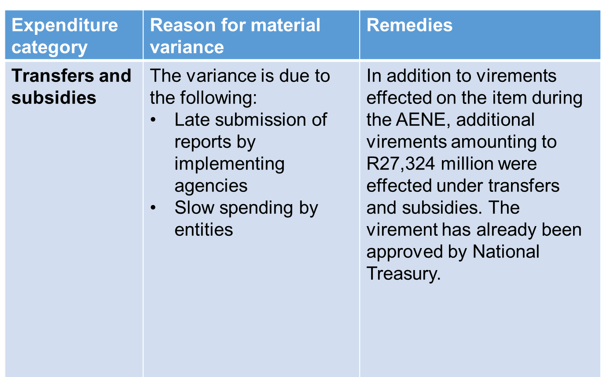 72
Spending on procurement (Q2)
The total procurement expenditure on goods and services from 1 July to 30 September 2022 amounted to R21 770 418. The procurement expenditure on SMMEs, black, women and youth-owned companies is depicted below as follows:
73
Spending on procurement (Q3)
The total procurement expenditure on goods and services from          1 October to 31 December 2022 amounted to R25 675 603.  The procurement expenditure on SMMEs, black, women and youth owned companies is as follows:
74
Yearly procurement spend to date
The total procurement expenditure on goods and services from 1 April to         31 December 2022 amounted to R57 703 534. The procurement expenditure on SMMEs, and black, women and youth-owned companies is as follows:
75
Commodity spend to date on Women, Youth and People with Disabilities
76
Commodity spend to date on Women, Youth and People with Disabilities
77
Commodity spend to date on Women, Youth and People with Disabilities
78
Average days before payment of invoices per month for 2021/22 and 2022/23 financial years
79
Percentage of invoices paid within 30 days after receipt in 2021/22 and 2022/23 financial years
80
Siyabonga
Enkosi
Ha khensa
Re a leboga
Dankie
Ro livhuwa 
Siyathokoza 
Thank you
81